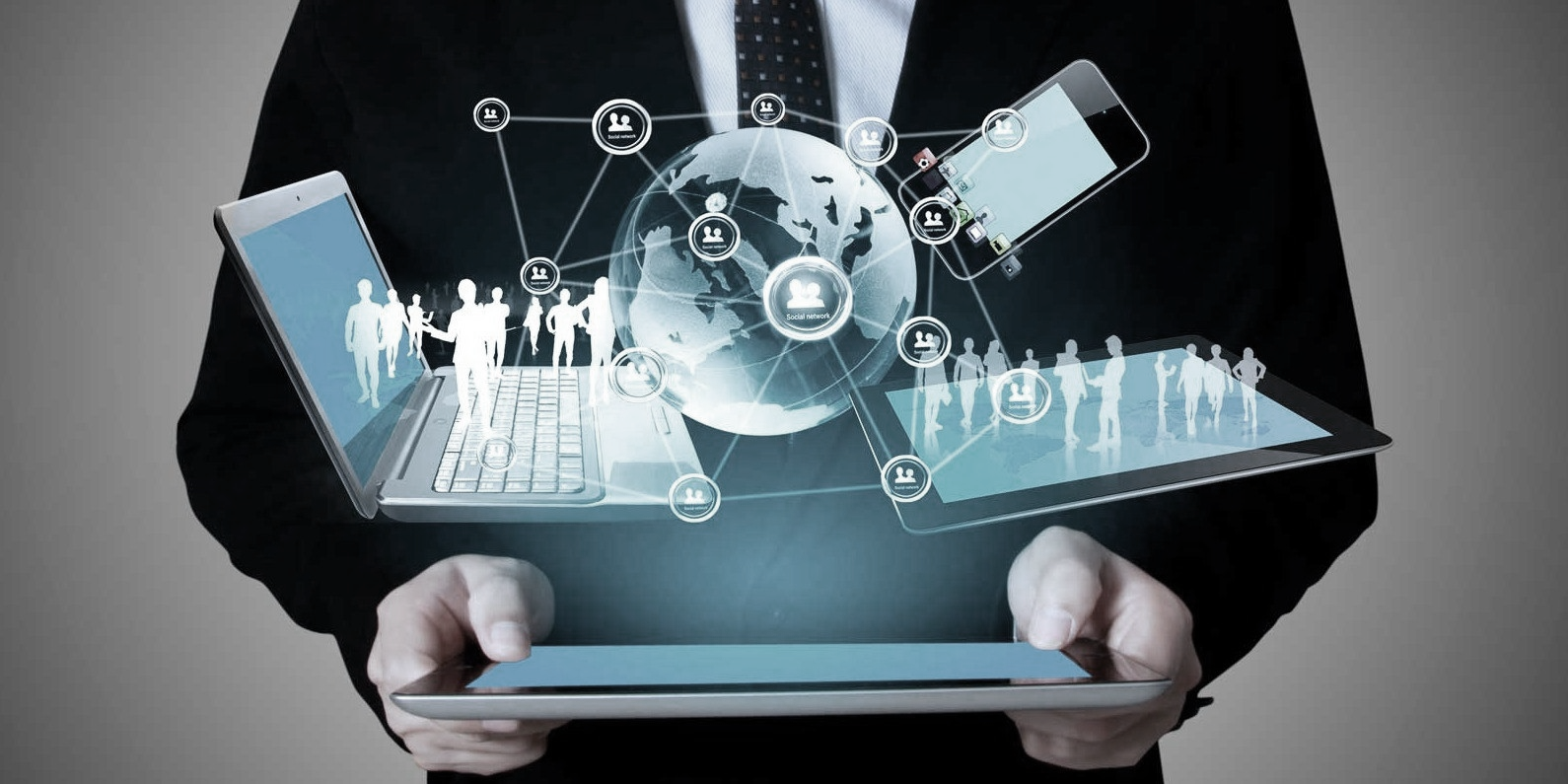 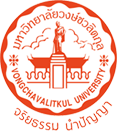 การจัดการองค์ความรู้สำนักแผนและประกันคุณภาพ
ระบบสารสนเทศเพื่อการสนับสนุนงานประกันคุณภาพการศึกษา โดยการประยุกต์ใช้งาน "Google Sheet"
ความสำคัญของแนวปฏิบัติImportance
การเข้ารับประเมินคุณภาพการศึกษาในที่ผ่านมา ทางสถาบันได้รับข้อเสนอแนะจากคณะกรรมการว่า ควรมีการพัฒนาระบบสารสนเทศ เพื่อสนับสนุนการปฏิบัติงานที่สอดคล้องกับ ยุทธศาสตร์ พันธกิจและแผนกลยุทธ์ของมหาวิทยาลัย 
ผนวกกับสถานการณ์ Covid-19 ที่สร้างการเปลี่ยนแปลงทั่วโลก ทำให้ต้องมีการปรับตัวในยุค New Normal หลายๆอย่าง ไม่เพียงแค่นั้น 
ยังต้องปรับตัวให้ทันเพื่อการใช้ชีวิตแบบ Next Normal 
****************************************************************
	“การสร้างกลไกและระบบสารสนเทศเพื่อติดตาม ตรวจสอบและประเมินผลการดำเนินงานตลอดจนปรับปรุงและพัฒนาทุกหน่วยงานเพื่อให้สอดคล้องกับสถานการณ์ที่เกิดขึ้น”
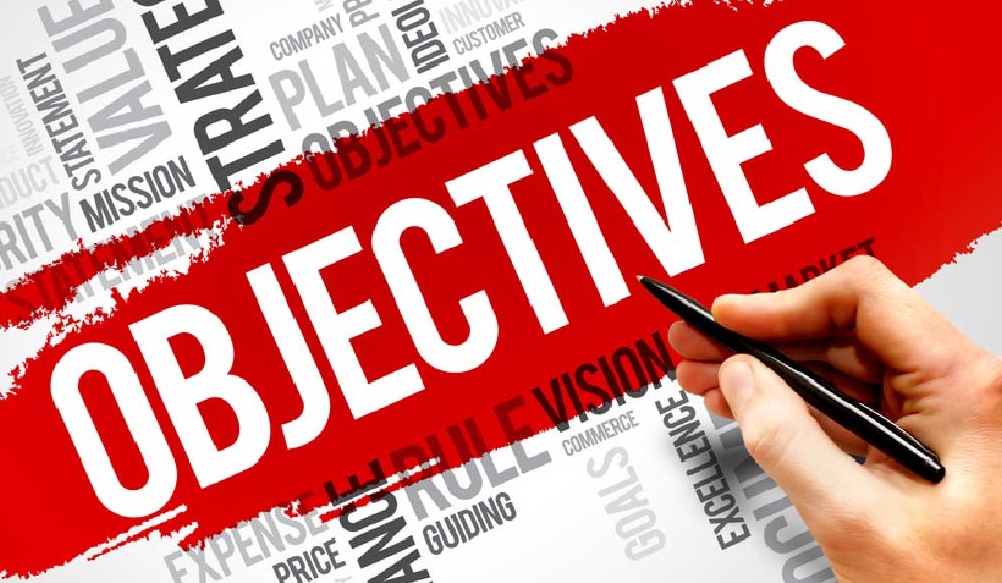 วัตถุประสงค์ของการดำเนินงาน : Objectives
3
ขั้นตอนการดำเนินงาน : Operation procedure
การบ่งชี้ความรู้ (Knowledge Identification)	
งานแผนและประกันคุณภาพ เป็นหน่วยงานบริการที่มีเป้าประสงค์ว่า จะมีการนำนโยบายและแผนงานของมหาวิทยาลัยไปสู่การปฏิบัติ มีการสร้างความเข้าใจผ่านกระบวนการที่มีส่วนร่วมทั้งองค์กร ดังนั้น จุดเริ่มต้นของการบ่งชี้ความรู้จึงเริ่มมาจากการพูดคุยถึงกระบวนการการทำงานที่เป็นปัญหาทั้งของบุคลากรในสำนักและนอกสำนักเอง เพื่อแก้ไขและสร้างความเข้าใจ ชี้แจง และหารือเกี่ยวกับการจัดทำแผนการทำงาน รวมถึงการถ่ายทอดแผนไปสู่ การปฏิบัติ โดยสร้างการรับรู้และความเข้าใจไปยังบุคลากรในมหาวิทยาลัยให้ได้มากที่สุด
4
ขั้นตอนการดำเนินงาน : Operation procedure
การสร้างและแสวงหาความรู้ (Knowledge Creation and Acquisition)
บุคลากรในสำนักได้แสวงหาความรู้ด้วยวิธีการต่างๆ เช่น การค้นคว้าหาความรู้เกี่ยวกับการแก้ปัญหาที่ทันสมัย ทันยุคปัจจุบัน อีกทั้งวิธีสร้างการรับรู้และความเข้าใจของคนในองค์กรด้วยวิธีใหม่ๆ จากสื่อออนไลน์ของหน่วยงานต่างๆ ทั้งภาครัฐและภาคเอกชน รวมถึงประชุมและปรึกษาหารือกันภายในถึงวิธีที่ดีและเหมาะกับสภาพแวดล้อมของสถาบัน
5
ขั้นตอนการดำเนินงาน : Operation procedure
การจัดการความรู้ให้เป็นระบบ (Knowledge Organization)
>> การสร้างความรู้และความเข้าใจ ภายในศูนย์สำนักอย่างแม่นยำก่อนที่จะมีการถ่ายทอดการจัดทำสื่อและเผยแพร่ผ่านช่องทางต่างๆ 
>> เผยแพร่สู่หน่วยงานอื่นๆ โดยการจัดประชุม/ประชาสัมพันธ์ผ่านสื่อ Online Application ต่างๆ หรือจัดอบรมสั้นๆ ถึงที่มาและวิธีการเพื่อความเข้าใจที่ตรงกัน
>> การติดตามผลและประเมินผล เพื่อให้แล้วเสร็จตามทันเวลาที่กำหนด
6
ขั้นตอนการดำเนินงาน : Operation procedure
การประมวลและกลั่นกรองความรู้ (Knowledge Codification and Refinement)
7
ขั้นตอนการดำเนินงาน : Operation procedure
การเข้าถึงความรู้ (Knowledge Access)
เพื่อให้หน่วยงานต่างๆ ของมหาวิทยาลัยฯ สามารถเข้าถึงความรู้ และข้อมูล ข่าวสาร ของการประกันคุณภาพการศึกษาได้นั้น ทางศูนย์สำนักแผนและประกันคุณภาพการศึกษา ได้พัฒนาโดยนำเสนอไว้และเผยแพร่ทางช่องทางต่างๆ ได้แก่ 
หนังสือเวียน / ที่ประชุม Board บริหาร / เว็บไซด์ของมหาวิทยาลัยวงษ์ชวลิตกุล (www.vu.ac.th) และเข้ามาในส่วนของหน่วยงานสำนักแผนและประกันคุณภาพ (https://pld.vu.ac.th/wp/) / Application ต่างๆ  
เพื่อให้เข้าถึงบุคลากรในมหาวิทยาลัยมากที่สุด
8
ขั้นตอนการดำเนินงาน : Operation procedure
การแบ่งปันแลกเปลี่ยนเรียนรู้ (Knowledge Sharing)
สำนักแผนและประกันคุณภาพการศึกษา ได้แบ่งปันแลกเปลี่ยนเรียนรู้ โดยการประชาสัมพันธ์การใช้ระบบสารสนเทศนี้ผ่าน
>> ที่ประชุม Board ผู้บริหาร 
>> เว็บไซด์ของมหาวิทยาลัยวงษ์ชวลิตกุล (www.vu.ac.th) และเข้ามาในส่วนของงานสำนักแผนและประกันคุณภาพ(https://pld.vu.ac.th/wp/) >> Application 
ต่างๆเพื่อสร้างการรับรู้และสร้างความ เข้าใจที่ตรงกันให้ทันท่วงเวลาทันที กับทุกหน่วยงานในมหาวิทยาลัย
9
ขั้นตอนการดำเนินงาน : Operation procedure
การเรียนรู้ (Learning)
10
ผลสำเร็จของการดำเนินงาน 1/3
เป้าหมาย
ผลการจัดองค์ความรู้
เพื่อมีระบบสารสนเทศในการสนับสนุนการปฏิบัติงานตามพันธกิจของหน่วยงาน โดยครอบคลุมภารกิจของหน่วยงานและการบริหารจัดการ
มีระบบสารสนเทศของงานประกันคุณภาพการศึกษา โดยการประยุกต์ใช้งาน google classroom ในชื่อห้อง “การประกันคุณภาพการศึกษา มหาวิทยาลัยวงษ์ชวลิตกุล
11
ผลสำเร็จของการดำเนินงาน 2/3
เป้าหมาย
ผลการจัดองค์ความรู้
กลุ่มเป้าหมายเข้าใจระบบการทำงานและได้รับความสะดวกในการให้ข้อมูล ลดขั้นตอนการทำงานให้รวดเร็วขึ้น อีกทั้งสะดวกในการติดตามและลดการใช้กระดาษให้น้อยลง ลดการสัมผัสเพื่อหลีกเลี่ยงโรคระบาด Covid-19
แต่ละหน่วยงาน / คณะวิชา มากรอกและให้ข้อมูลโดยไม่ต้องมีการติดตาม หรือติดตามน้อยลง
12
ผลสำเร็จของการดำเนินงาน 3/3
เป้าหมาย
ผลการจัดองค์ความรู้
สร้างเป็นนวัตกรรมการเรียนรู้การใช้ข้อมูลผ่านระบบสารสนเทศ Google Sheet  ให้พัฒนาต่อยอดไปยังหน่วยงานอื่นๆ ต่อไป
ทางศูนย์สำนักได้ผลักดันให้แต่ละหน่วยงานเริ่มทำระบบสารสนเทศเพื่อเก็บรวมรวมข้อมูล โดยให้แต่ละหน่วยงาน/คณะวิชา ทำงานไปในทิศทางเดียวกัน เพื่อลดการกระจัดการจายของข้อมูล
13
ประชุมบุคลากรภายในสำนักเกี่ยวกับระบบและวิธีการใช้ระบบสารสนเทศให้เข้าใจอย่างถ่องแท้ทั่วกัน เพื่อสามารถตอบคำถามทุกประเด็นให้แก่บุคลากรภายนอก
แนวทางการนำวิธีไปใช้และการพัฒนาต่อยอด
การจัดทำเอกสารในรูปแบบ Info-graphic / Mind map เพื่อง่ายต่อการเข้าใจและเรียนรู้ และเผยแพร่ผ่านช่องทางออนไลน์ : website สำนักแผนและประกันคุณภาพ, electronic-mail / Application ต่างๆภายในมหาวิทยาลัย เนื่องจากเป็นรูปแบบสื่อที่สั้น กระชับ น่าสนใจ
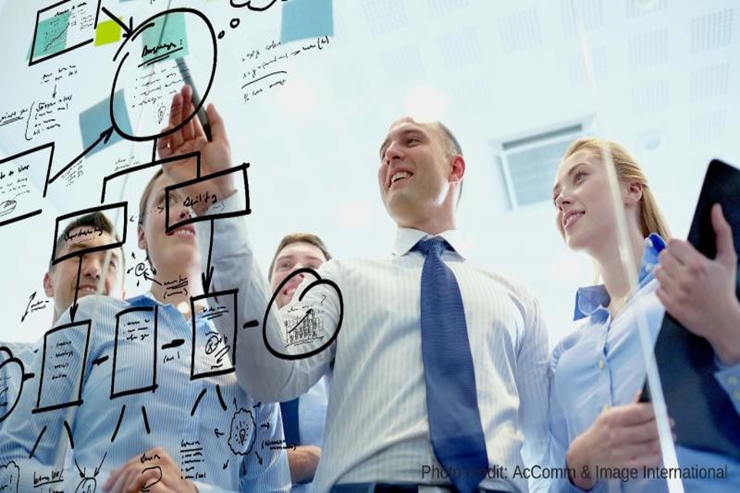 ศูนย์สำนักไม่นิ่งนอนใจในการพัฒนาระบบ โดยได้จัดทำ QR CODE ให้ประเมินความพึงพอใจเกี่ยวกับการใช้ระบบสารสนเทศ เพื่อนำผลที่ได้ / ข้อเสนอแนะ นำไปพัฒนาปรับปรุงเพื่อให้เกิดประโยชน์แก่ผู้ใช้ให้มากที่สุด
การเผยแพร่แนวปฏิบัติ
สำนักแผนและประกันคุณภาพการศึกษา ได้แบ่งปันแลกเปลี่ยนเรียนรู้ โดยมีการประชาสัมพันธ์การใช่ระบบสารสนเทศนี้ผ่านที่ประชุม Board ผู้บริหาร / เว็บไซด์ของมหาวิทยาลัยวงษ์ชวลิตกุล (www.vu.ac.th) และเข้ามาในส่วนของหน่วยงานสำนักแผนและประกันคุณภาพ (https://pld.vu.ac.th/wp/) / Application ต่างๆ เพื่อสร้างการรับรู้และสร้างความ เข้าใจที่ตรงกันให้ทันท่วงเวลาทันที กับทุกหน่วยงานในมหาวิทยาลัย
15
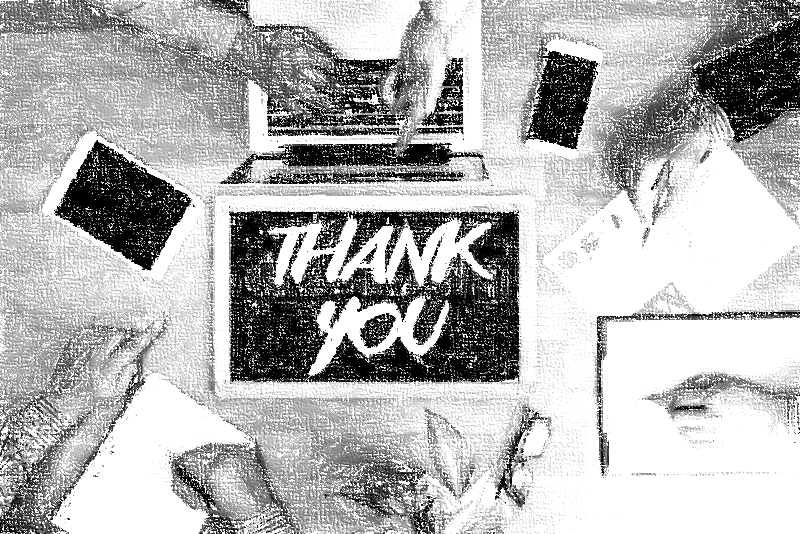 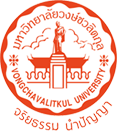 คณะกรรมการ KM สำนักแผนและประกันคุณภาพ
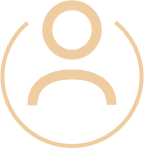 Ratklao_eur@vu.ac.th
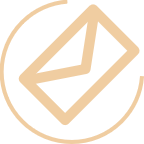 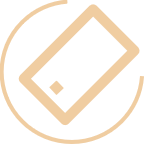 044-009-711 #229